キーワード
○○○○, ○○○○ 　
○○○○, ○○○○
○○○○
[○○○○○○講座]
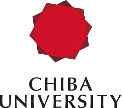 〇〇　〇〇 〇〇

E-mail: 
○○○○@ｆaculty.chiba-u.jp
現在行っている研究、参加しているプロジェクト等
・
所属講座に貢献できそうな内容
・
今後チャレンジしたい研究内容
・
キーワード
○○○○, ○○○○ 　
○○○○, ○○○○
○○○○  (最大5個）
[所属講座名]
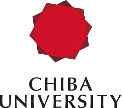 職名　お名前

E-mail: 
○○○○@ｆaculty.chiba-u.jp
（“faculty”が不要な場合は消してください）
現在行っている研究、参加しているプロジェクト等
簡単な見出し　　　
過去・現在の研究内容や主要成果、また、関わっているプロジェクトなどを簡潔に記載してください（図や写真があれば挿入可、以下も同様です）。
(フォントサイズは、読める範囲であれば小さくてもOKです）
(情報量に応じて、項目間の境界は多少は動かしてもOKです）
所属講座に貢献できそうな内容
簡単な見出し　　　
関連する研究技術、教育内容、作品、保有する機器、学会活動など。園医連携や園工連携に向けた関わりを記載いただいても構いません。
今後チャレンジしたい研究内容
簡単な見出し　　　
これまでの研究を基に、未来への夢やモチベーション、（近い/遠い）将来に行いたい研究アイデアなどを記入ください。箇条書きでも構いません。
作成方法